Marketing Scorecard
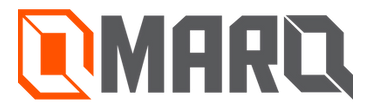 Andrew Dod
Chief Marketing Officer 
404-432-7211
andrew@qmarq.com
A View to Execution
What MUST each of us individually and collectively as a group do differently tomorrow to generate ever-increasing exceptional results?
XYZ’s Potential Results by the end of 2025s
Behavioral change happens here
Financial Performance
XYZ’s Current Projected Results
XYZ’s Business 
as Usual
Time
Accountability Cascade
Mission
Why we exist and for what purpose
Vision
Values
Brand
How we will market
Business Plan
Marketing Strategy and Plan
Marketing Initiatives
What we will do (and NOT do)
Major Action Items
Milestones
By what means will we measure our progress
Team KPIs/Financials
Individual KPIs/Financials
Marketing Change Agenda
As is
To be by end of 2025
Strategy
Brand and Awareness
Lead Generation
Empathy and Nurture
Business Development
Post Sale Engagement
Brand Champions
‹#›
V1a. Deliver _______________________
V1b. Achieve ________________________
Unique and Integrated Value proposition to our Customers
Intuitively designed - Profoundly powerful - Simply managed - Eminently affordable
V1. XYZ is ___________________________
P1. Embrace a unified brand throughout all communications and push creative boundaries
P3. Position the brand in select high impact channels (events, conferences, media, influencers)
P4. Establish and maintain a diversified lead generation program that attracts high quality leads
P2. Develop rich, content for each stage of the buying  cycle around a focused editorial calendar.
P5. Enhance and extend content syndication initiatives (Social, blogs) to maximize exposure
XYZ Marketing Strategy Map
E3. Secure and steward marketing resources and spend wisely
E2. Partner with IT to support marketing initiatives and data collection
E1. Build or hire the skills necessary to achieve our strategy
P6. Develop a scalable program for converting MQLs to SQLs
P7. Tune on analytics dashboards to enable data-powered learnings
P9. Evaluate growth markets and opportunities and embrace testing
P8. Establish a flexible budgeting process for agile marketing management
“Driving high-impact brand and marketing initiatives that generate enormous awareness, clear preference, increased demand and fierce loyalty for XYZ.”
Value
Brand Awareness
Empathy/Nurture
Lead Generation
Business Development
Post-Sale Engagement
Champion Converts
C2. “XYZ’s services _____________”
C1. “I recognize XYZ’s ___________.”
C3. “XYZ gets _______________”
C5. “I am XYZ’s Champion to ____________.”
C4. “Before and after the sale, XYZ ______________”
Customers
Suspects
Leads
Customers
Champions
Processes
Enablers
OUR VALUES - OUR CULTURE - OUR BRAND
Insurgent                   Empathetic                    Transparent                  Engaging              Humble                    Fun
7
7
‹#›
Strategy map objective definitions 
(Customer Perspective)
‹#›
Strategy map objective definitions 
(Process Perspective)
‹#›
Strategy map objective definitions 
(Enabler Perspective)
‹#›
Initiatives that affect all (or most of) the departments and require high degree of partnerships must be highly rated.
The importance/ contribution of an initiative to achieve desired strategic outcomes
How fast this initiative needs to be implemented in order to achieve  desired outcomes
STRATEGIC RELEVANCE
DELIVERY CAPACITY
Does the organization have the capabilities, skills and resources to deliver within planning? Initiatives requiring high resource intensity must be highly rated.
INSTRUCTIONS:
Please evaluate each balanced scorecard initiative in terms of the 4 variables mentioned below. Each variable should be rated from 1 to 4. An initiative with high strategic relevance and high delivery capacity is ideal. Initiatives with the lowest score represent the highest priorities.
Decide if some initiatives can be discarded
Criteria
Strategic  impact
Urgency
Definition
Initiative prioritization
Complexity (interdependencies)
Resource Intensity (resources & capabilities)
‹#›
Strategy Objectives
INSTRUCTIONS:
Please fill in this template for each initiative from the Marketing Scorecard
Involvement from other parts of the business
Strategic Impact
Start - End
Urgency
Budget
Name
Initiative
Short/ middle/ long
Primary: xx
Secondary: xx
Owner
xx – xx
xx
High/ middle/ low
Name
In 50 words of less
In 100 words or less
Description
Initiative cards
‹#›
Team KPIs
‹#›
Individual KPIs
‹#›
Weekly/Monthly Projections/Results
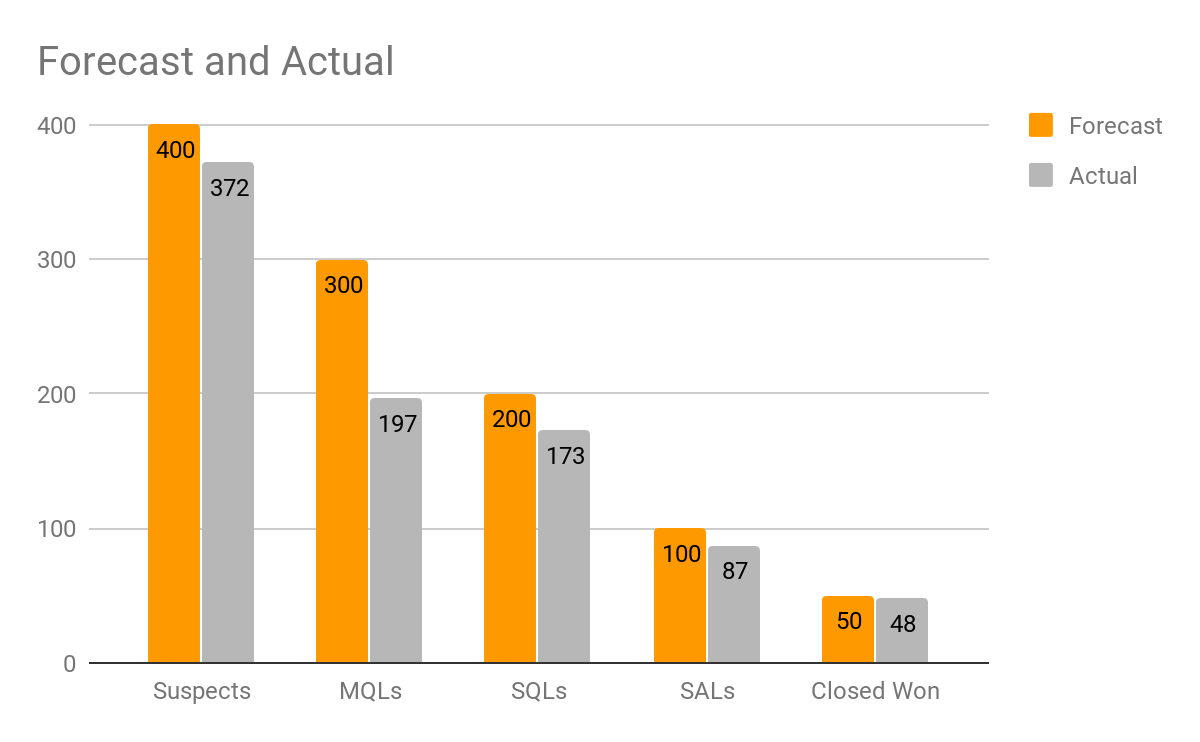 Key Learnings

What do we see inside the results above? What’s working well, and what isn’t?:
3.       Dependencies:

Based on the recommendations, are there any key dependencies, e.g. IT team involvement, additional budget?
2.       Recommendations:

What changes do we need to make?
4.      Impact:

What do we believe will happen by implementing the recommendations?